“Resultados de Aprendizaje de la Universidad de Guadalajara”. Indicadores de resultados
Asesoría experta por representante de CAESA, Mtro. Sergio Rommel Alfonso Guzmán
Integrantes
Integrantes
Qué es un indicador_
Desempeño  del sistema académico
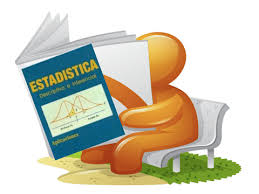 Dice algo de
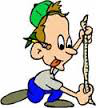 (Oakes, l986)
Propósito
Los organismos internacionales se han dado a la tarea de desarrollar una serie de indicadores educativos, con el objeto de tener elementos de comparación para observar la mejora de los niveles educativos en los países. 
PISA, INES
Indicadores Básicos
F
M > I
V
(Education at a Glance 2011)
Propósito
En el ámbito nacional la Asociación Nacional de Universidades de Educación Superior (ANUIES) genera un Sistema de Indicadores para la Educación Superior (Estévez y Pérez. 2007).
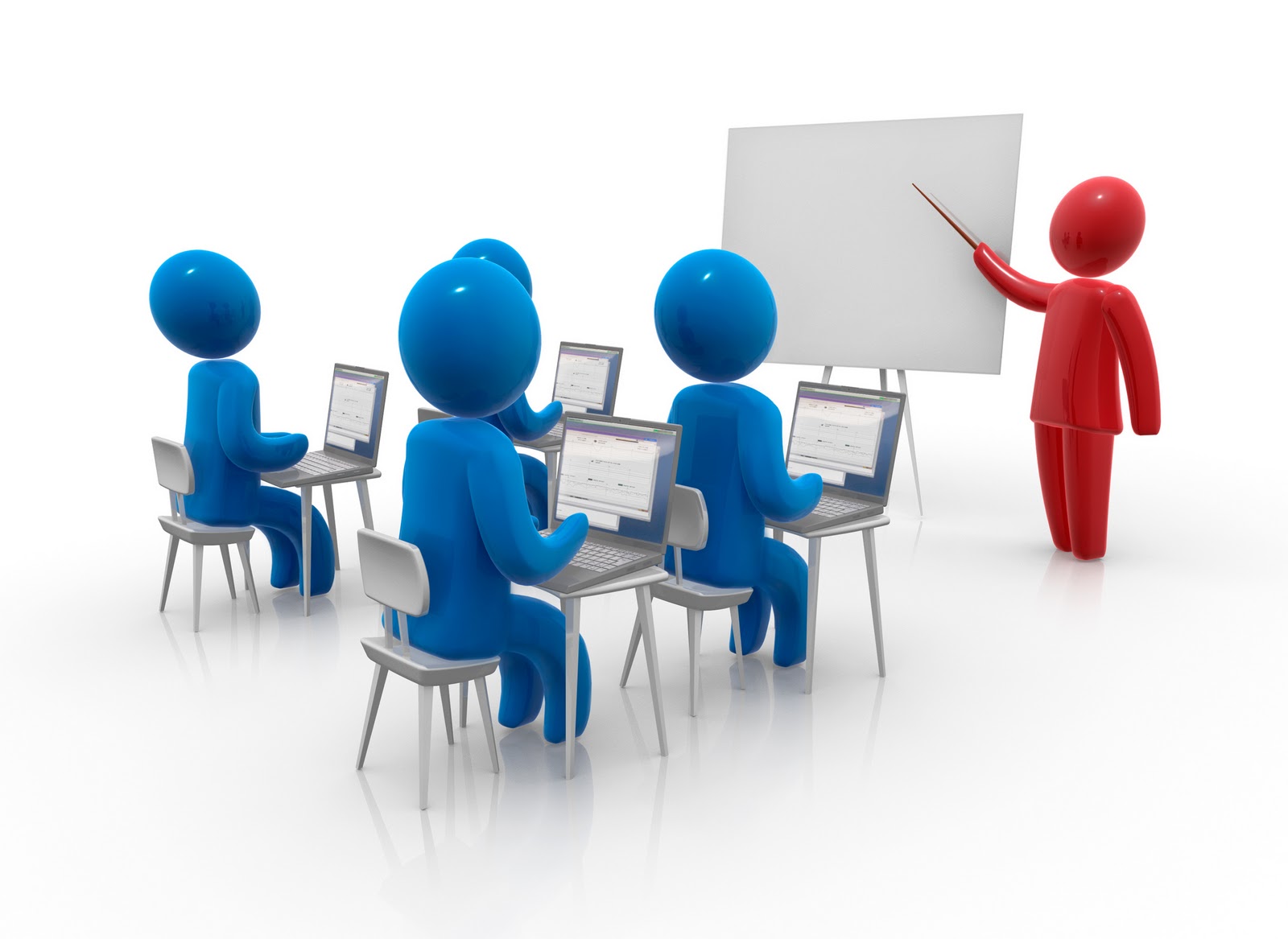 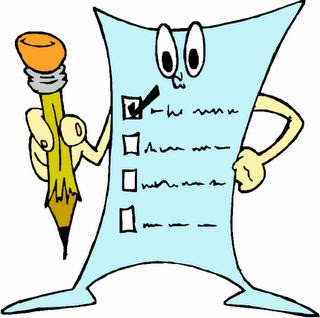 Beneficiados
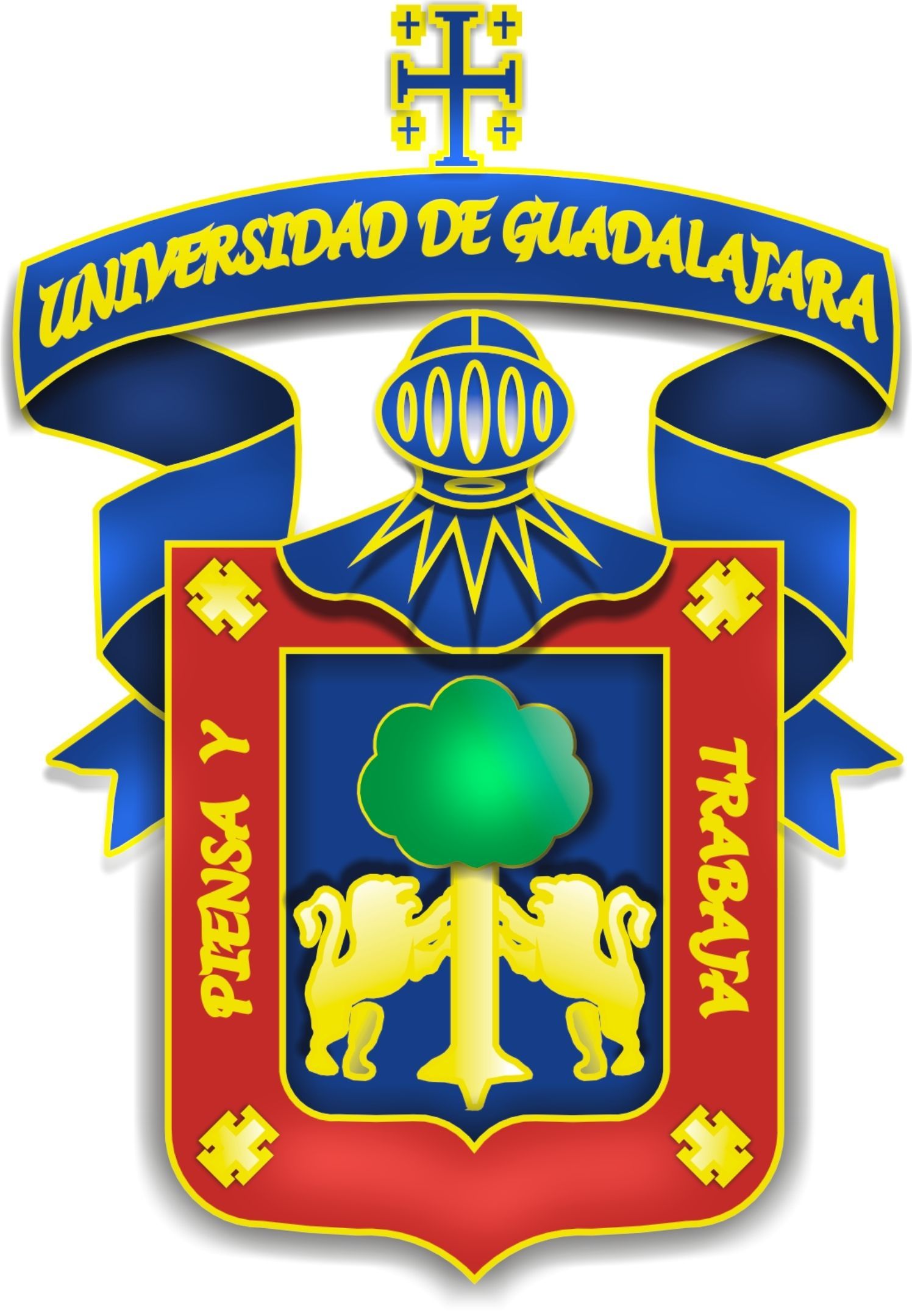 Impacto
Resultados enfocados a la toma de decisiones dentro de la institución por medio de indicadores
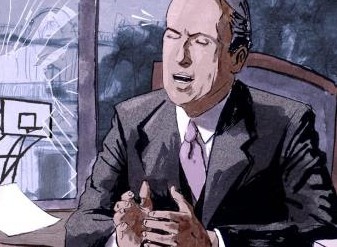 Indicador X
Indicador Y
Indicador Z
Indicador W
Producto
Lluvia de Ideas
PDI
Misión
Visión
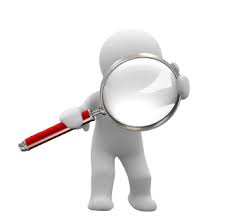 W W W
Producto
(Link del excel de los indicadores generados o resumen de los mismos por categoría)
file://localhost/Volumes/NO NAME/Pares/César Calderón Mayorga (4ind) IR.docx
Trabajos futuros
Continuar con la generación de indicadores de aprendizaje
Bibliografía
Estévez García, Jesús Francisco; Pérez García, Martha. (2007). Sistema de indicadores para el diagnóstico y seguimiento de la educación superior en México. ANUIES: México. 
Oakes, Jennie (1986). Educational Indicators. A Guide for Policy Makers, Washington, Center for Policy Research in Education. 
Organization for the Cooperation and Economic Development (2012). Education at a Glance, Paris, OCDE.